Zahraniční odborná praxe  Německo - HamelnTANDEM
Dominika Jirsová, Marie Průšová, Petra Pošmourná
Elisabeth – Selbert – Schule Hameln
Salon Brilliant und Edel Hameln
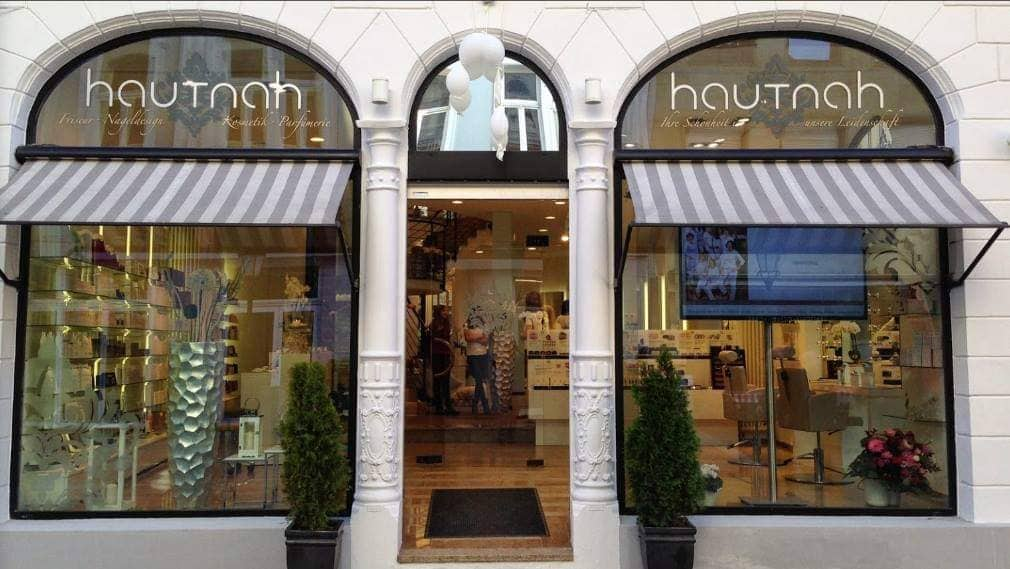 praxe v salonu
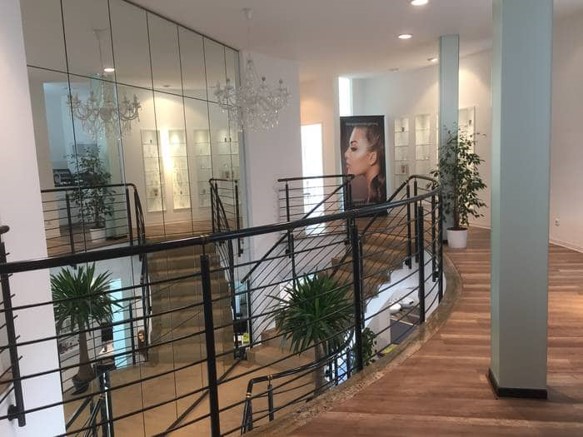 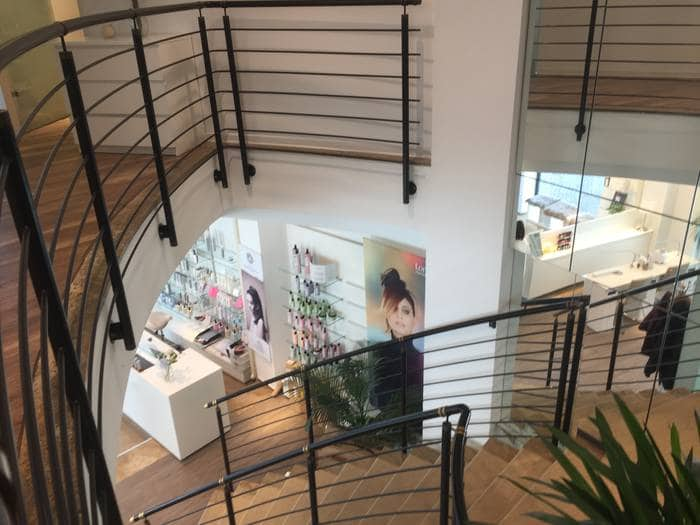 Gel lak
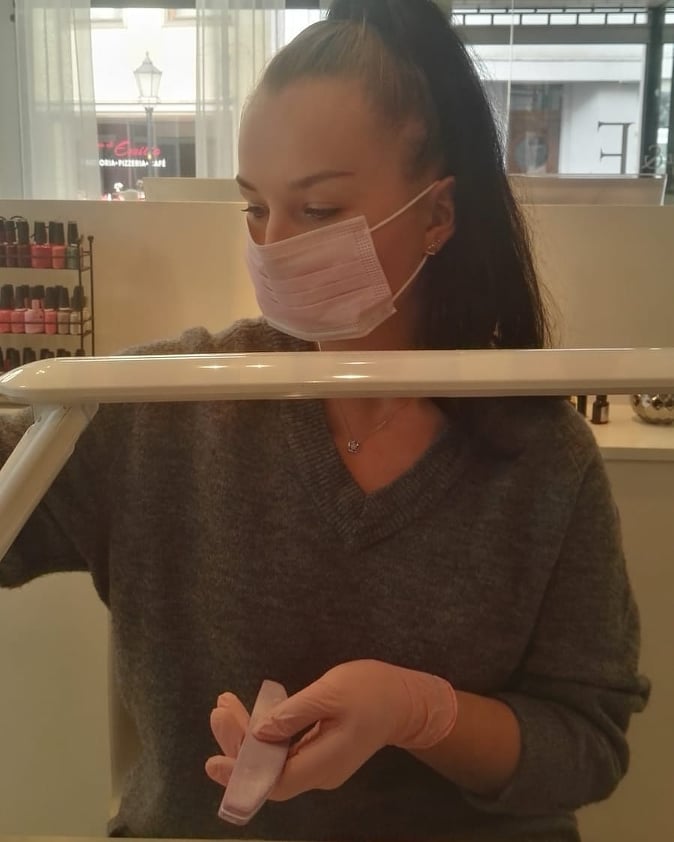 Manikúra
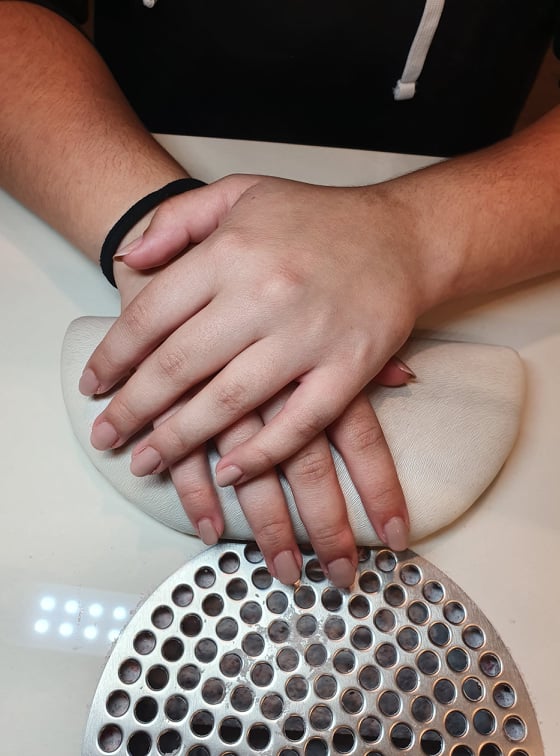 Kosmetické ošetření pleti
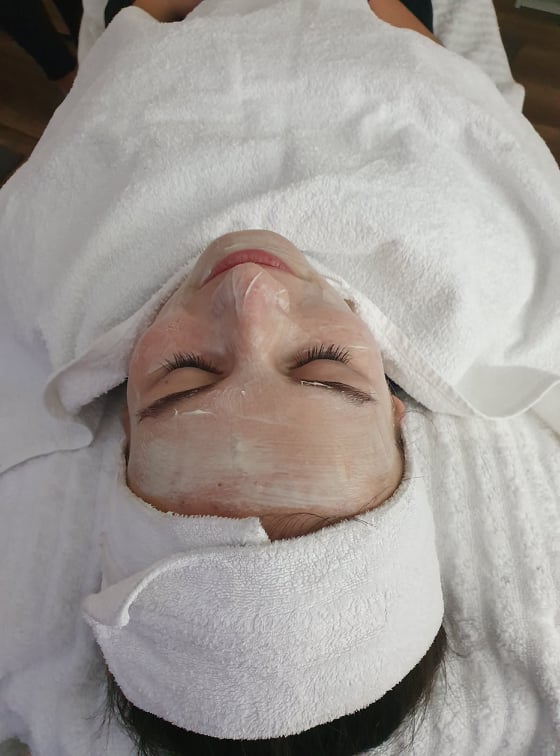 Kosmetická provozovna
Odborná praxe ve škole
Elisabeth – Selbert – Schule Hameln
masáže zad
masáž ruky
kosmetické ošetření
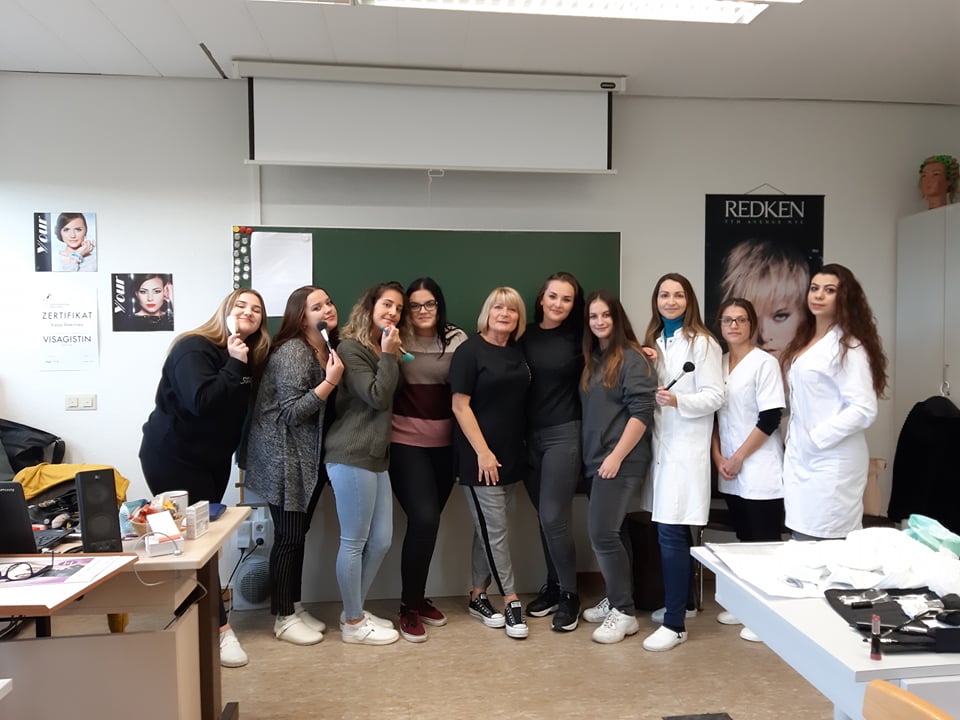 Příjezd
školní autobus
příjezd ve 13:00
přivítání praktikantů
společný oběd 
ubytování
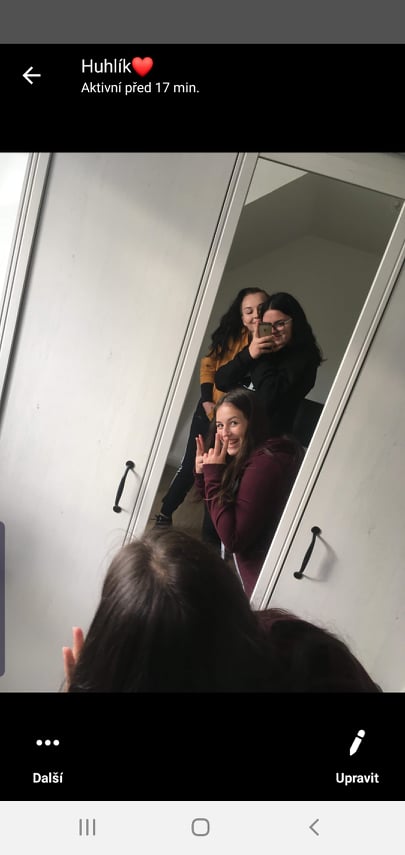 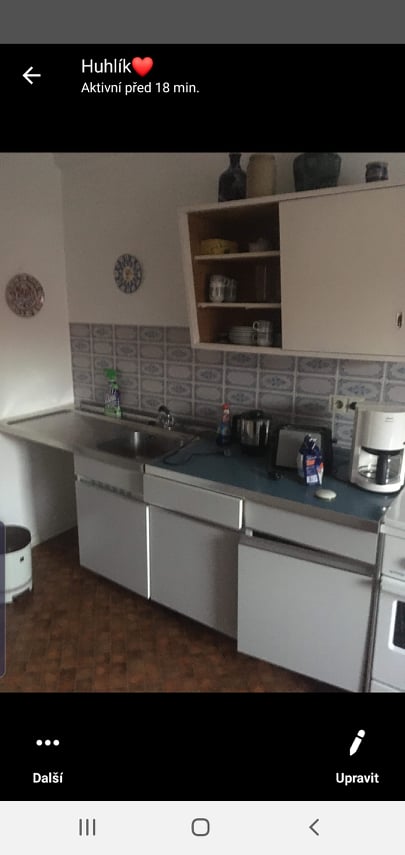 Ubytování
v soukromí
Hachmühlen
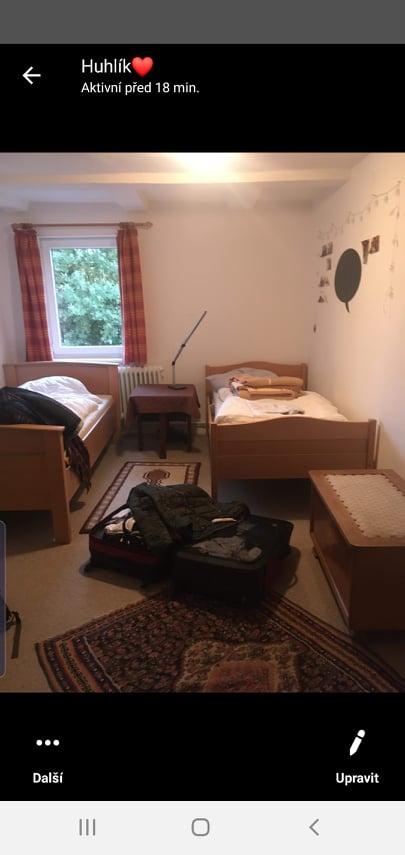 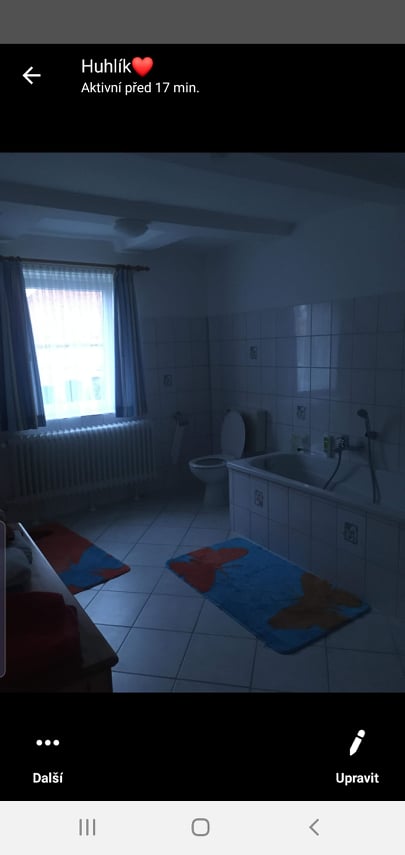 Bad Pyrmond
lázně 
ochutnávka minerálních vod s paní B. Ideker
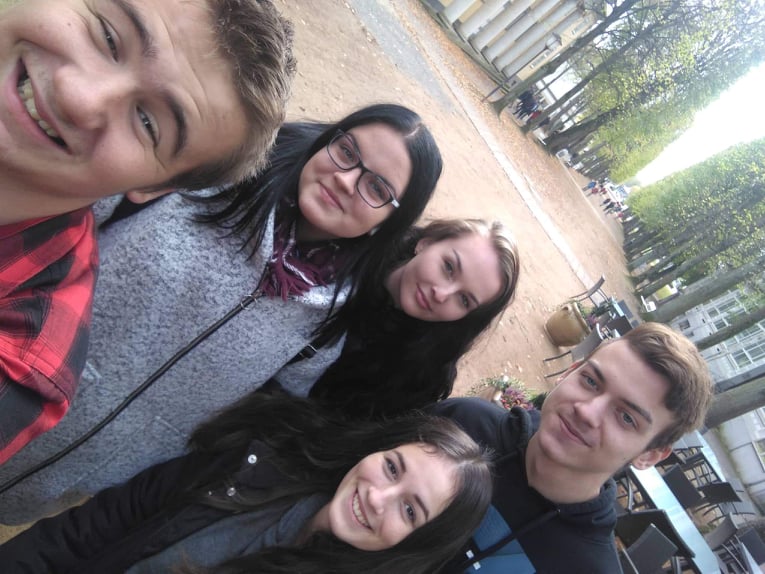 Zoo v Hannoveru
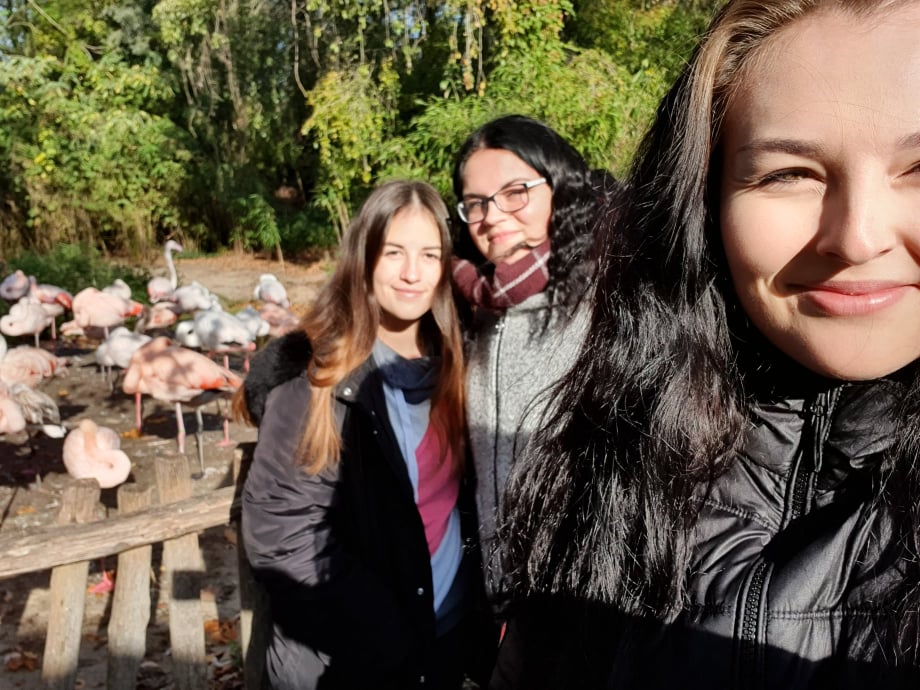 úžasný zážitek
s paní Schock
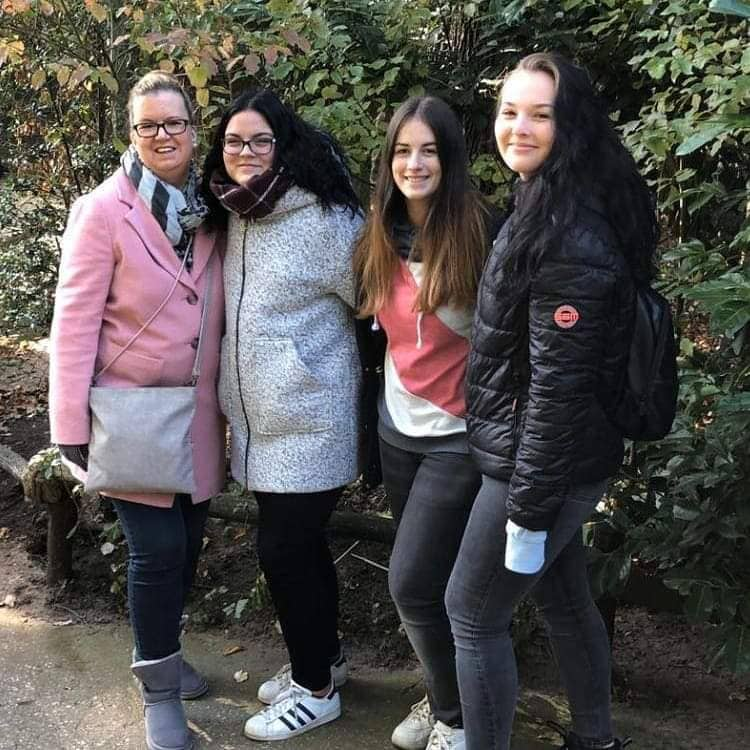 Volný čas
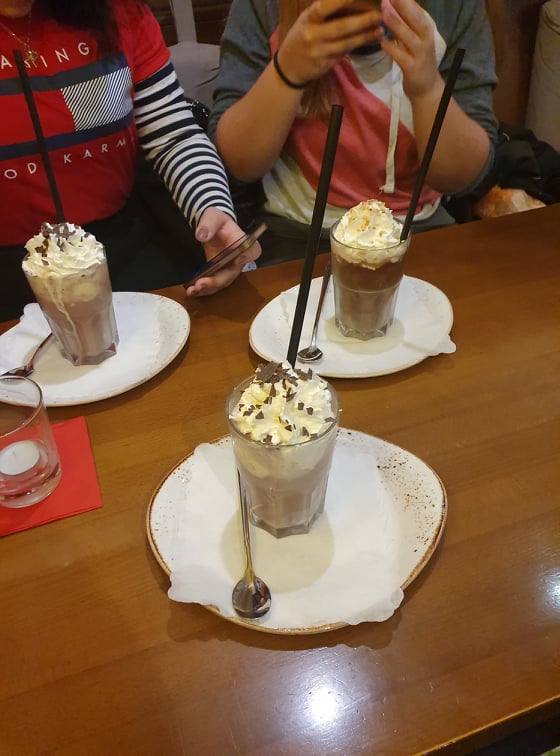 hodně volného času
kavárny
nákupy 
procházky po Hameln
legenda o Krysařovi
poznávání nových lidí
festival mladých
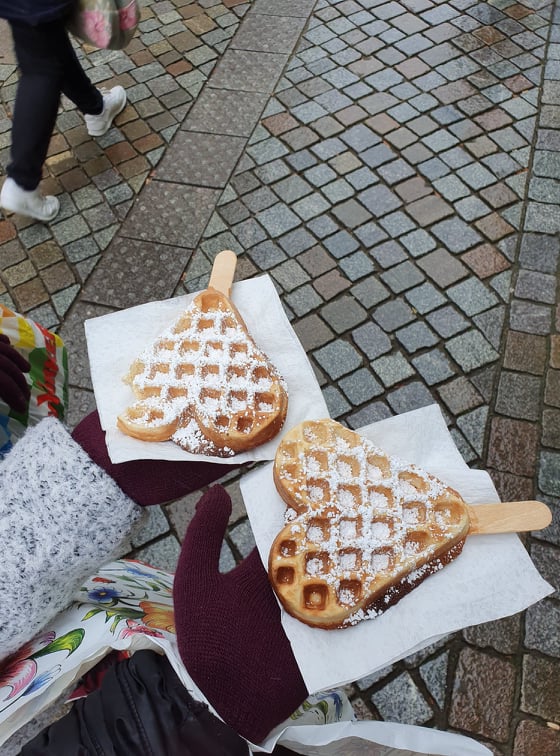 Večeře se třemi studentkami kosmetických služeb
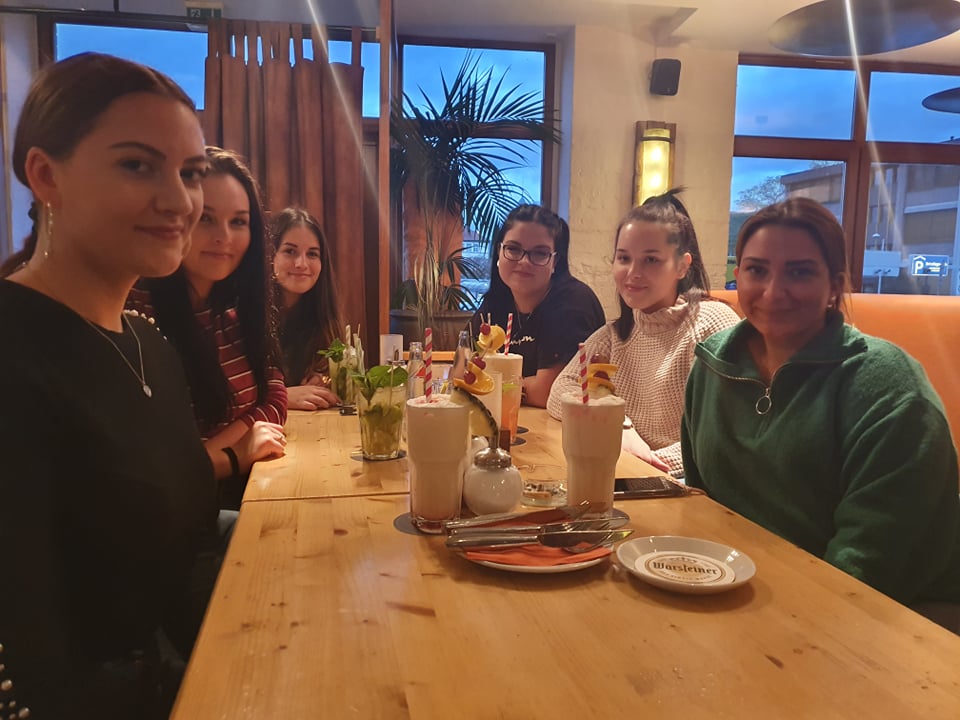 Landgrafen therme
termální lázně s paní ředitelkou školy G. Grimme 
plavání ve slané termální vodě
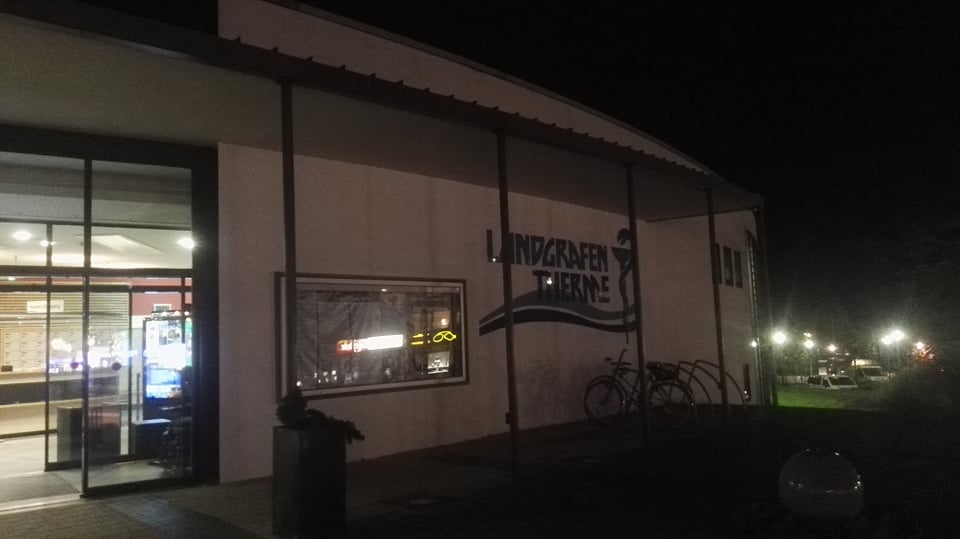 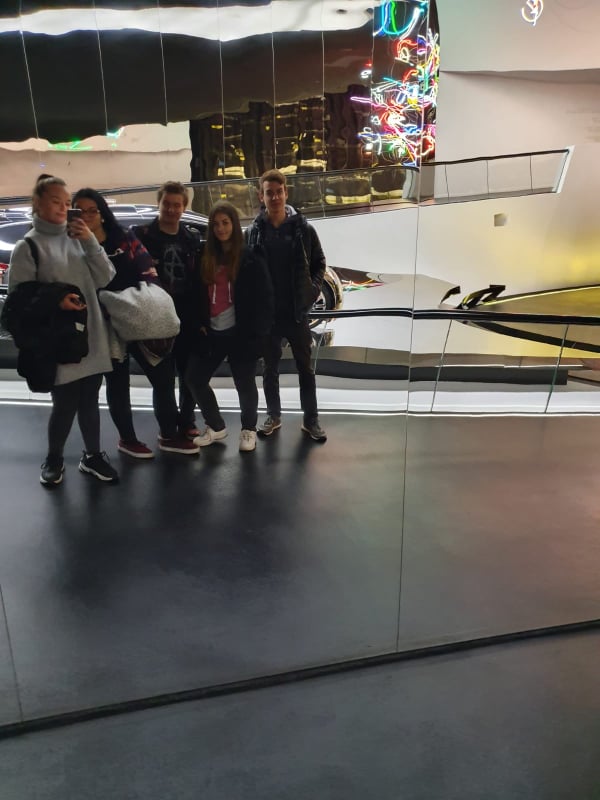 Autostadt
Volkswagen 
exkurze v muzeu VW
projížďka autobusem výrobní halou
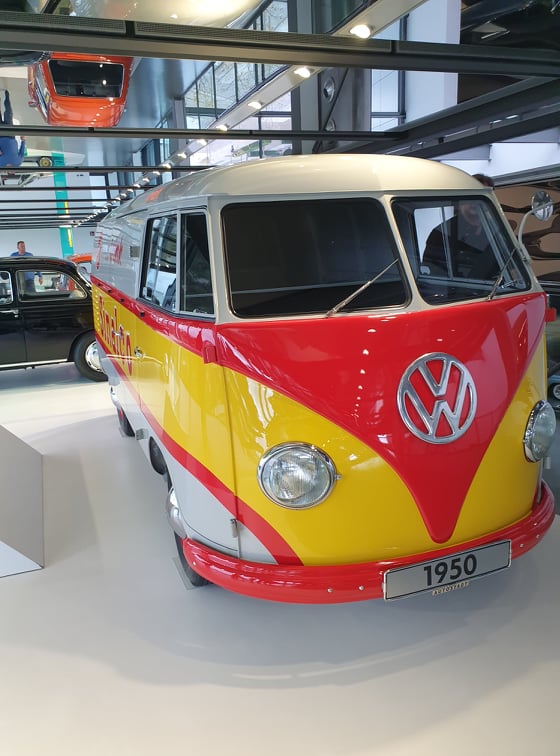 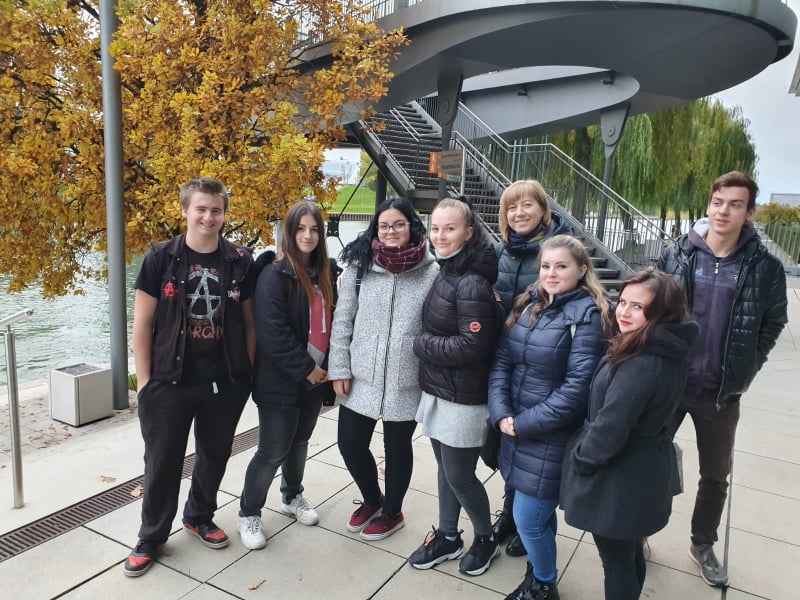 Poslední den
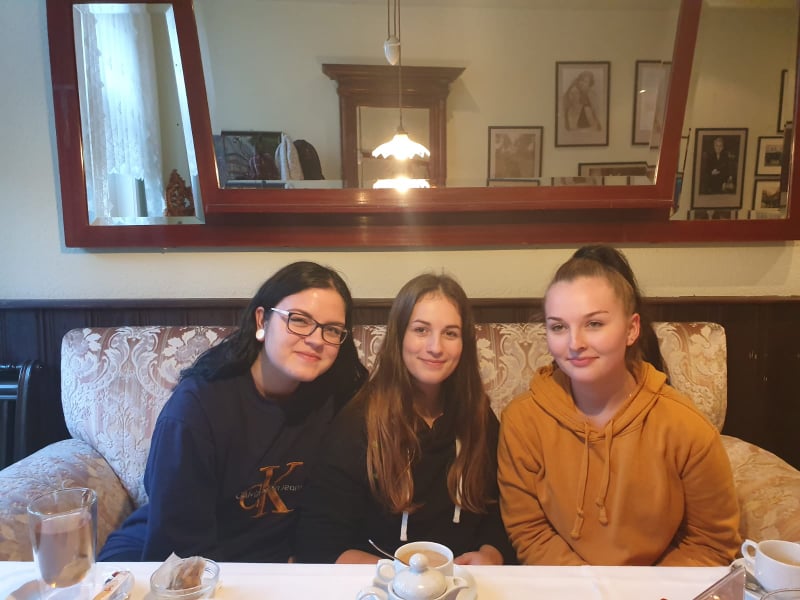 město Harz
Harzadrenalin
cukrárna
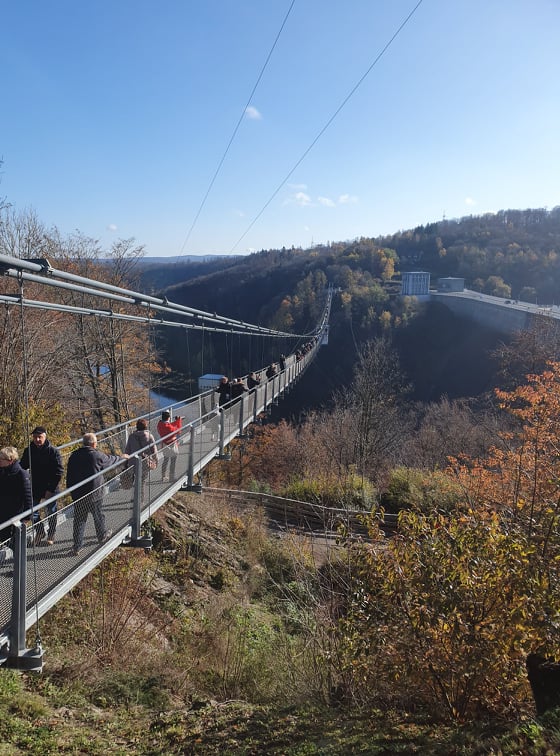 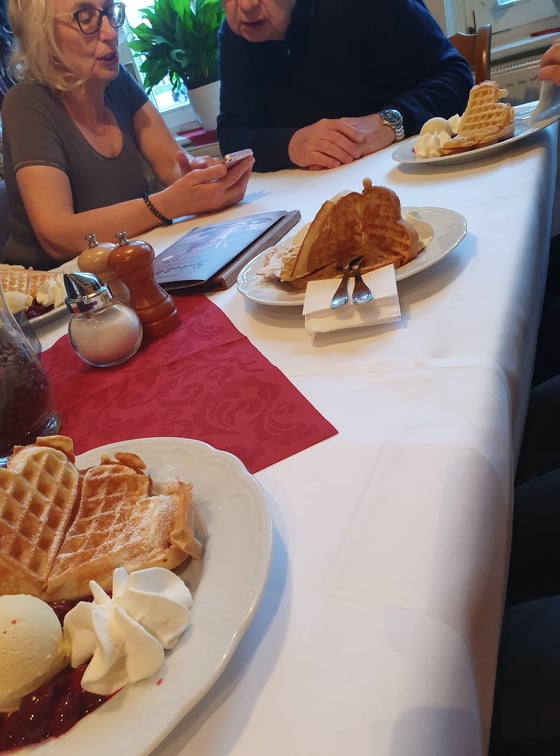 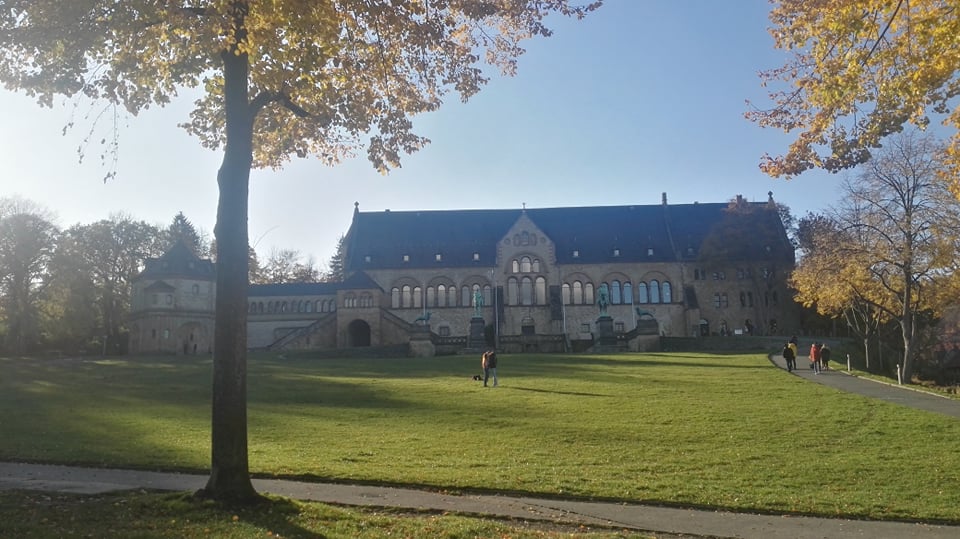 Děkujeme za pozornost
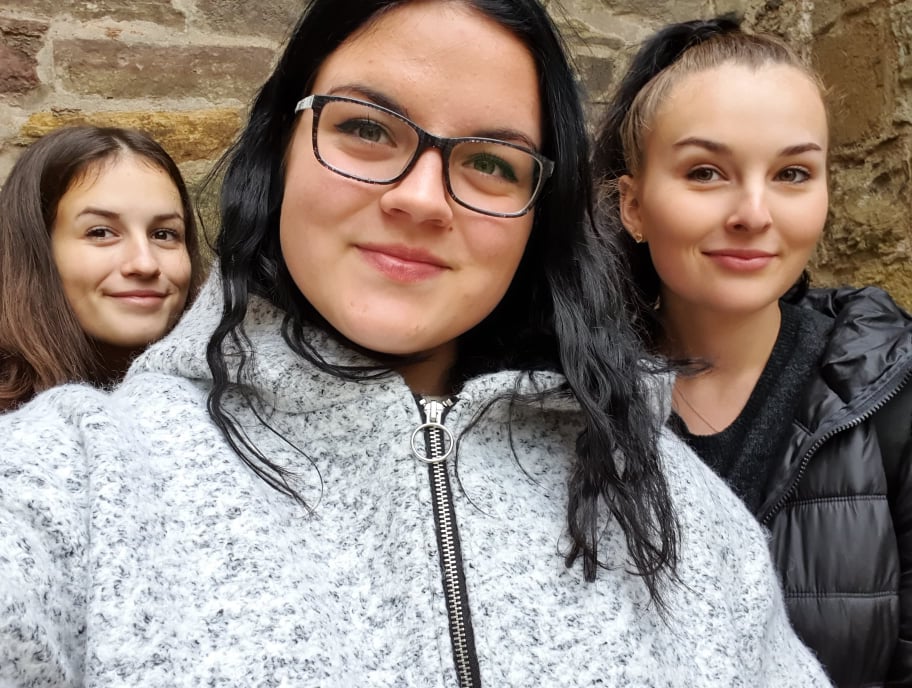